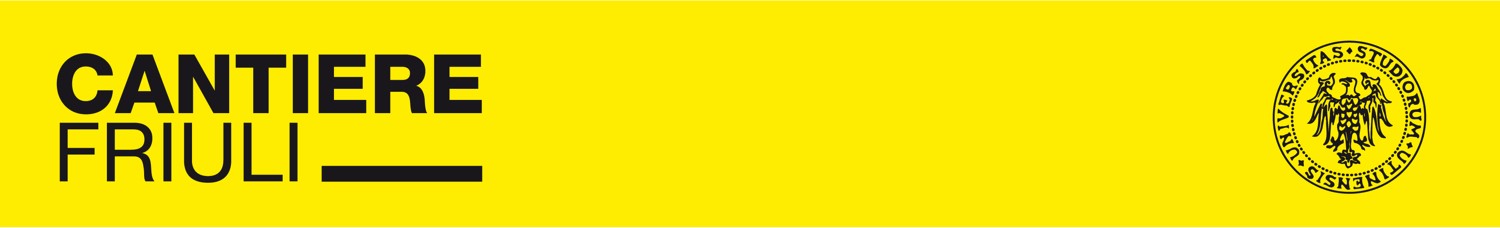 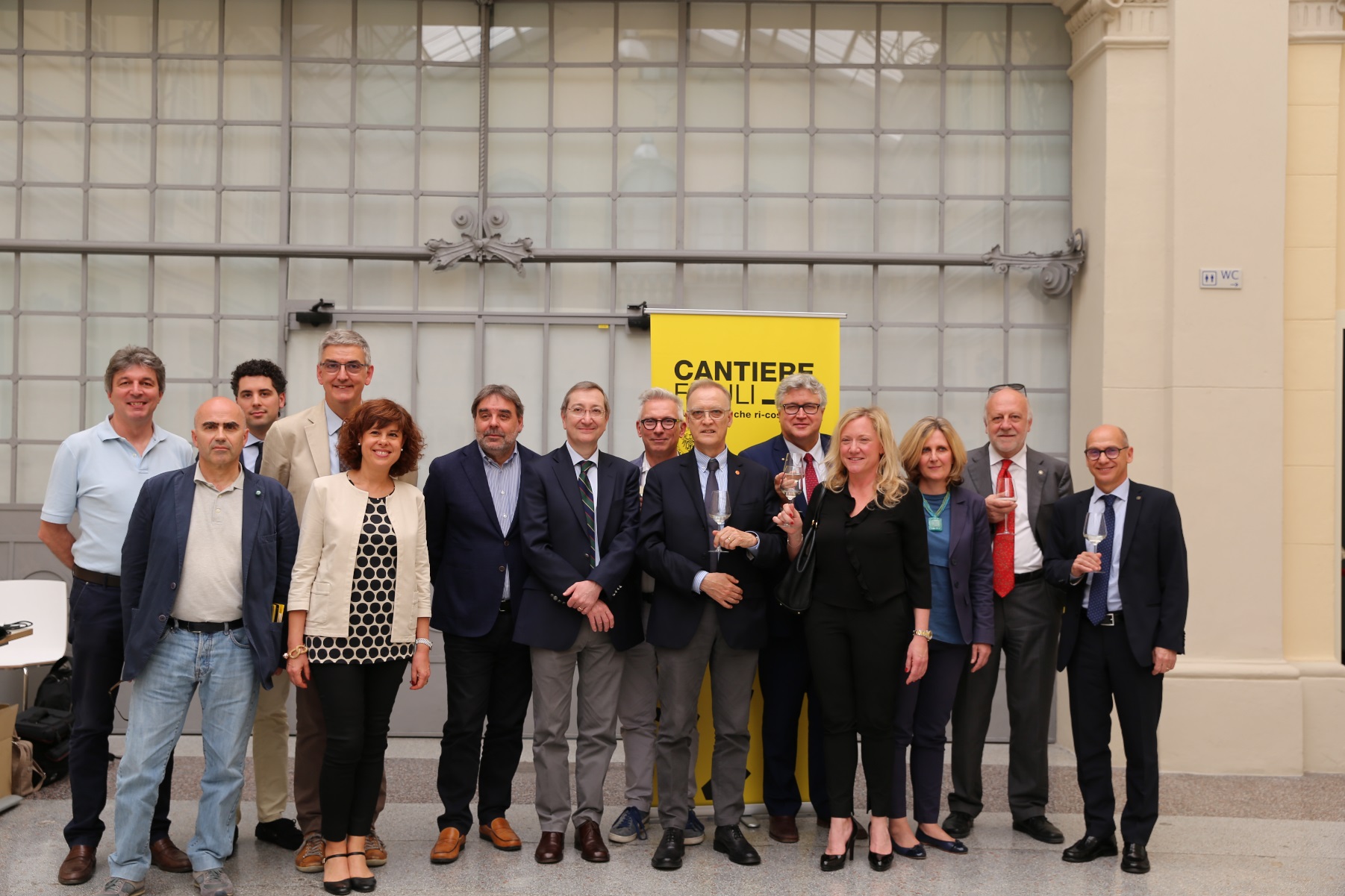 603 GIORNI 
IN CANTIERE FRIULI
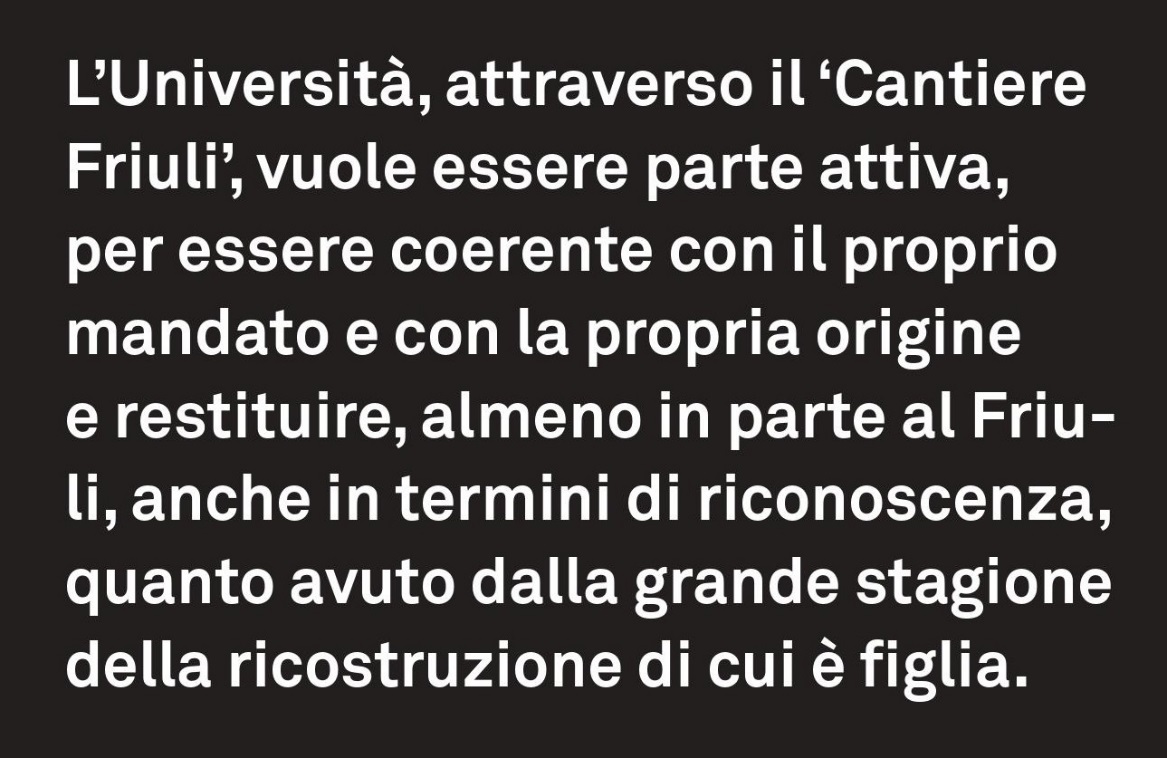 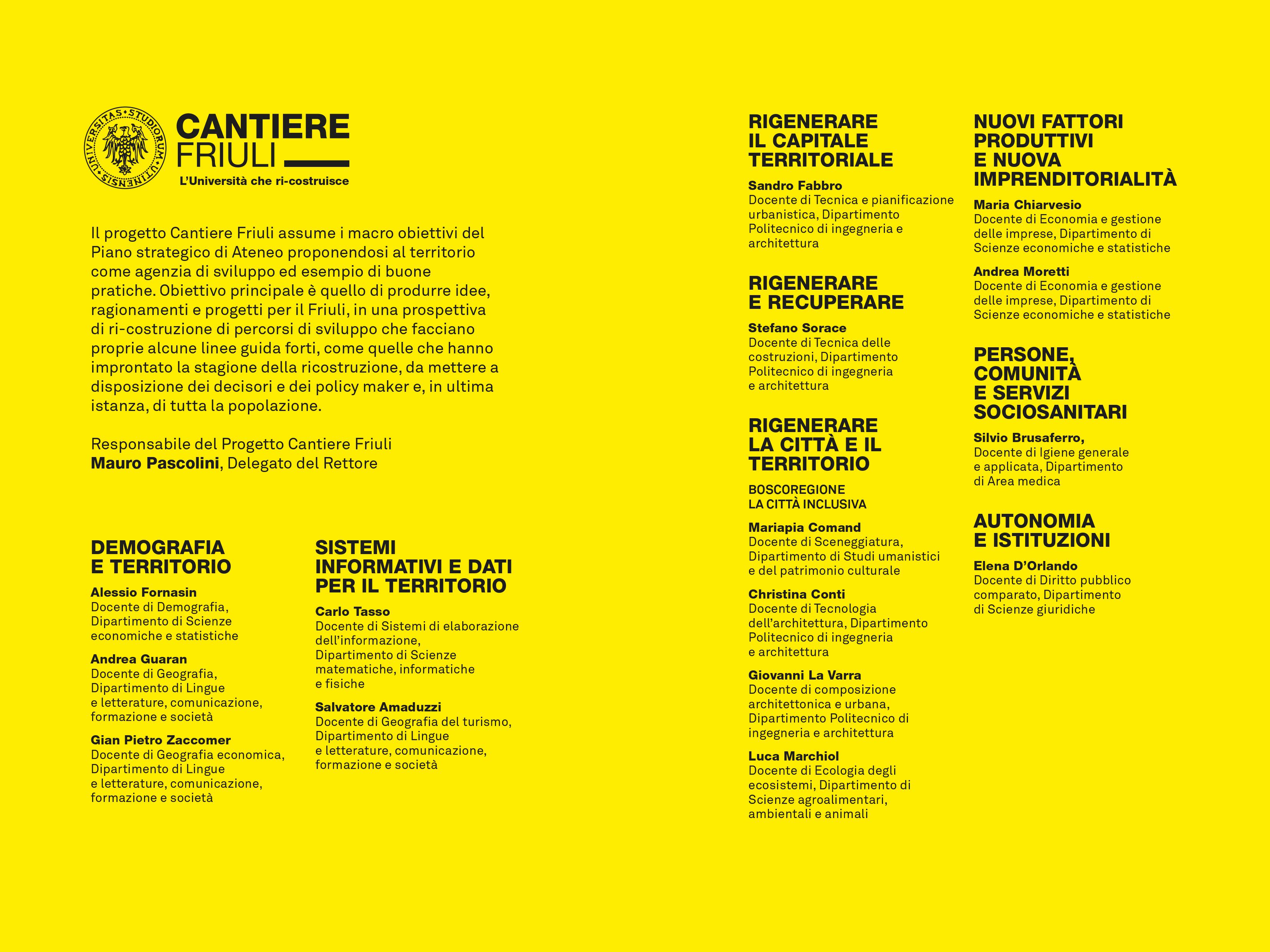 LE RISORSE 
A DISPOSIZIONE
LE RISORSE 
UTILIZZATE
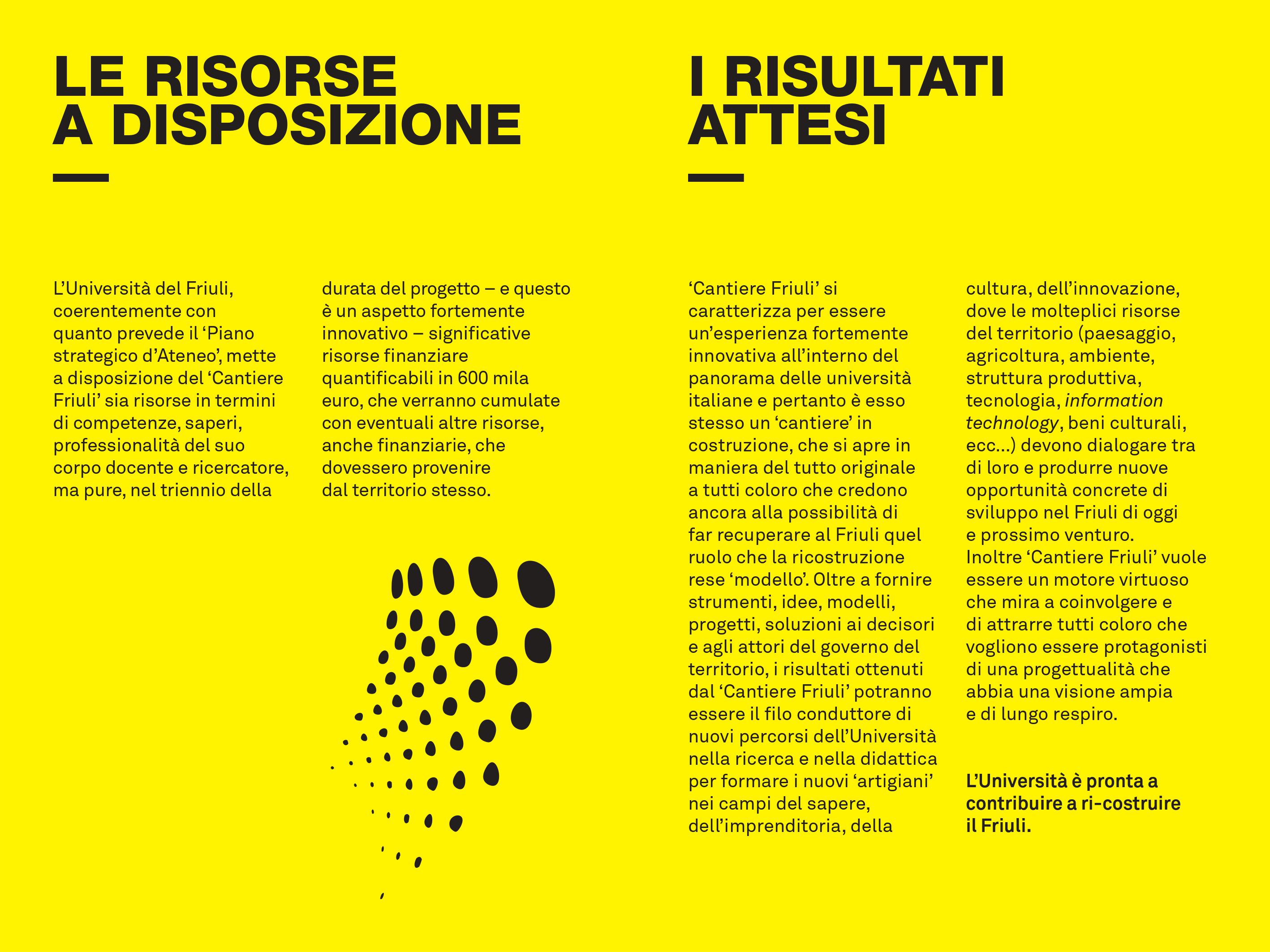 Fondi utilizzati ad oggi nel progetto: 173.000 Euro
di cui spese per Ricerca – 110.000


Fondi ancora a disposizione: 427.000 Euro
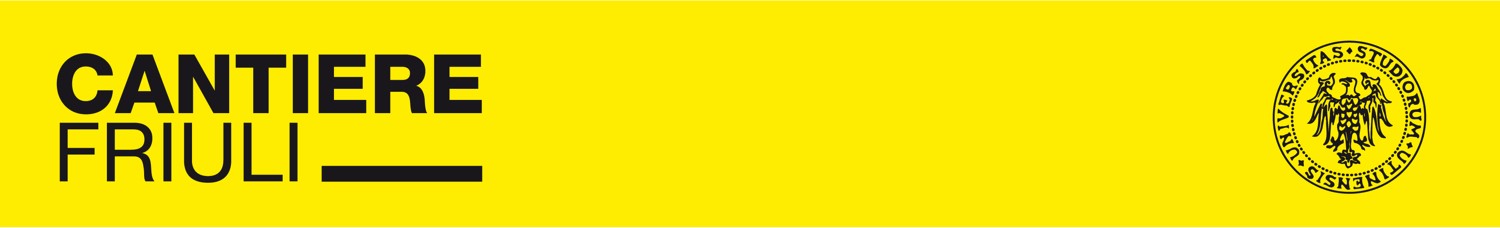 COSA ABBIAMO FATTO
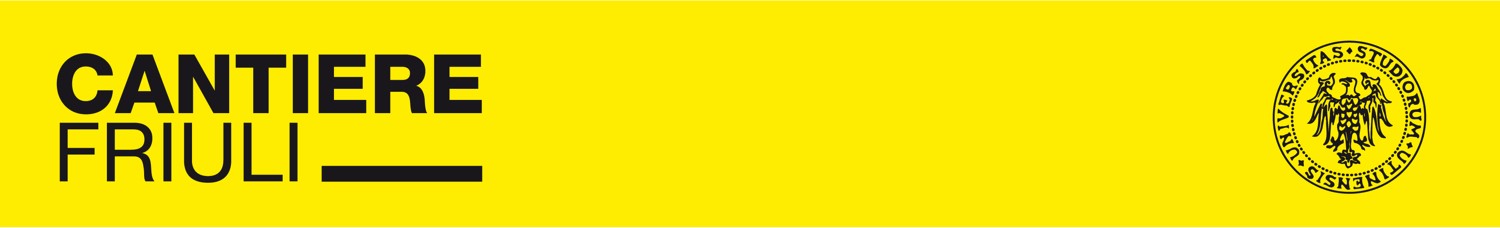 INIZIATIVE PUBBLICHE 

2017 – 2018: 15
2018 – 2019: 7

TIPOLOGIA DI INIZIATIVE

Eventi Officine di Cantiere (N. 14) seminari e convegni a cura delle Officine che affrontano una tematica specifica mediante la presentazione di ricerche e il coinvolgimento di esperti esterni e istituzioni/enti del territorio.

In corso d’opera (N. 3) Cantiere ospita e sposa un progetto o una ricerca esterna in linea con gli interessi e gli obiettivi del progetto Cantiere Friuli.
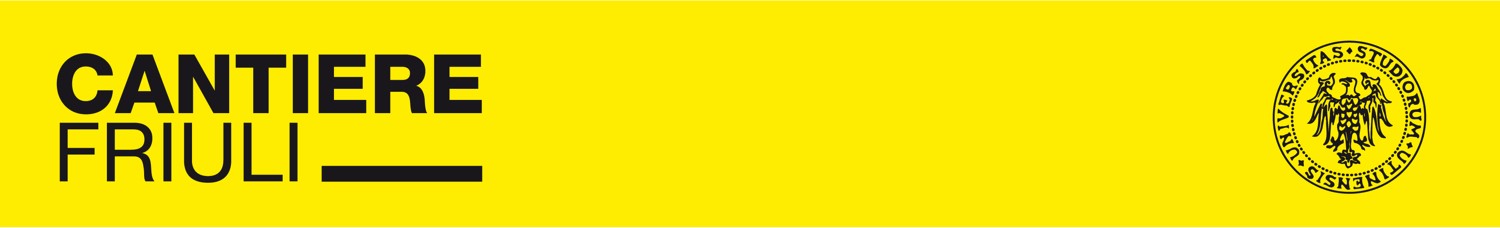 LE VOCI DEL CANTIERE
Relatori interni Uniud 45
Relatori Esterni 65

COINVOLGIMENTO DEL PUBBLICO 
   
da dicembre 2017 a luglio 2018: 630 persone 

da fine settembre a primi giorni di dicembre 2018: 480 persone
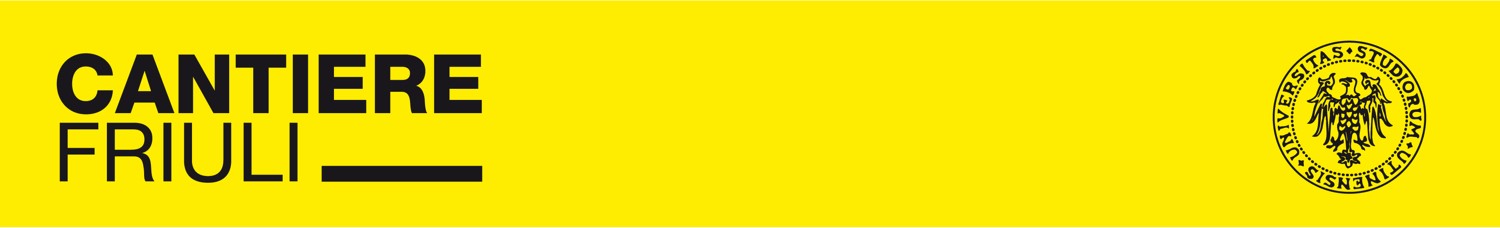 Collaborazioni

ANCI
COMPA
OCSE di TRENTO
OECD
FONDAZIONE FRIULI
ISTAT
ROTARY CLUB
COMUNE DI BASILIANO
PROGETTO FIDUCIA OLTRE IL CONFINE
ASSOCIAZIONE KINOATELJE
VICINO LONTANO
COMUNE DI UDINE
CENTRO POLIFUNZIONALE DI GORIZIA (uniud)
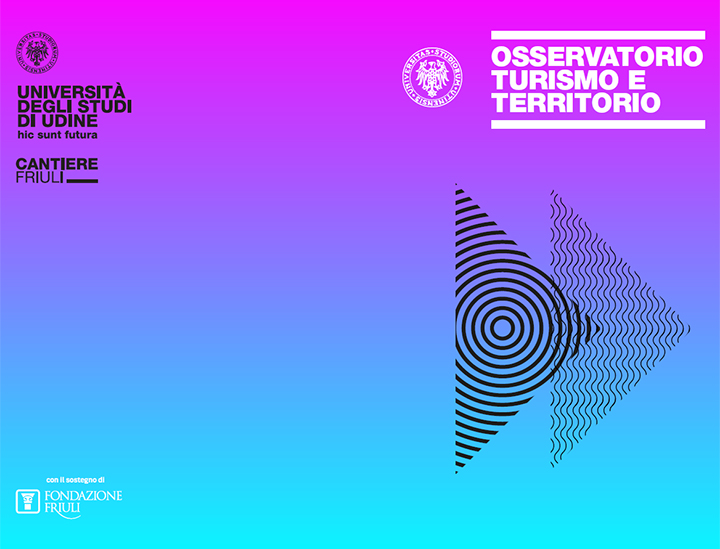 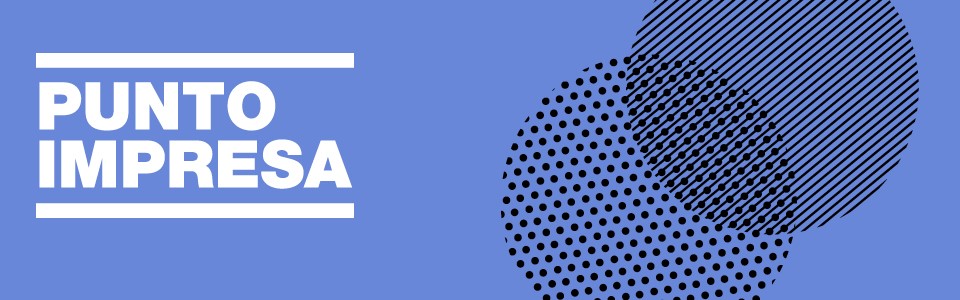 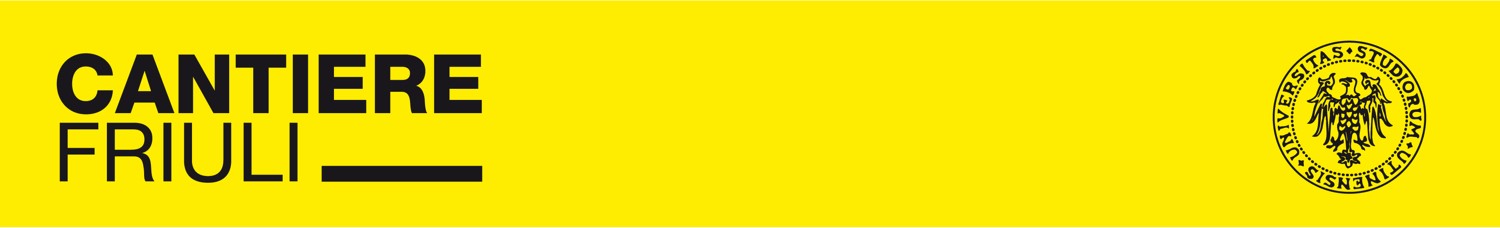 Progetti in Partnership in corso
ComPA fvg- Centro di competenza per la Pubblica Amministrazione

Comprendere le tendenze globali per innovare gli enti locali:
Le prospettive dell’economia locale in tempi di intelligenza artificiale e di resistenza alla globalizzazione.
L’amministratore locale di fronte alla sfida del governo della coesione e dello sviluppo tra locale e globale.
Trasformazioni ambientali e paesaggi locali.

Il percorso ha inaugurato una nuova fase di lavoro, sono stati coinvolti 15 stakeholder tra direttori e presidenti di enti che lavorano in territorio regionale, imprenditori, rappresentanti del terzo settore, fondamentali per un confronto  mirato.
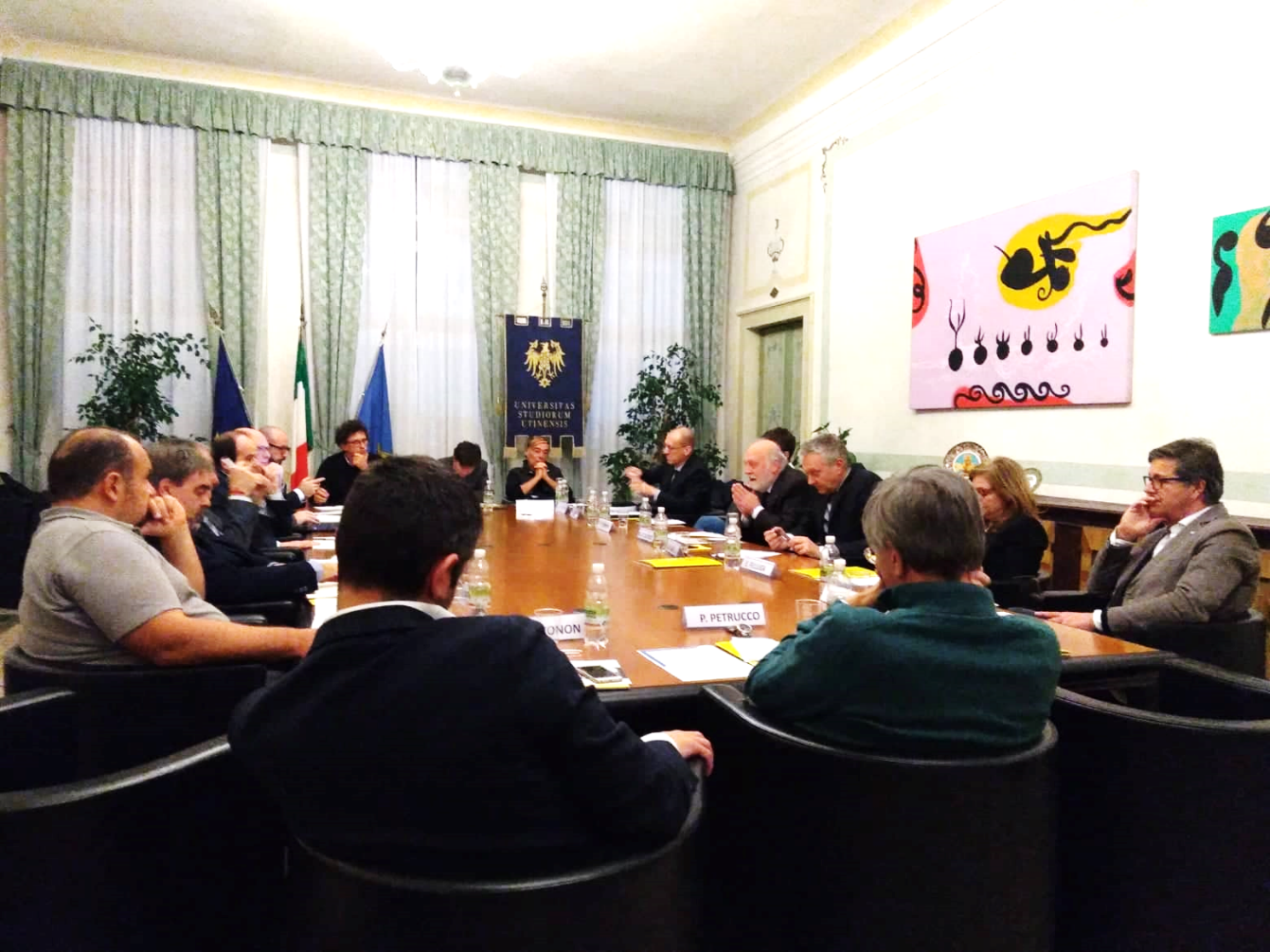 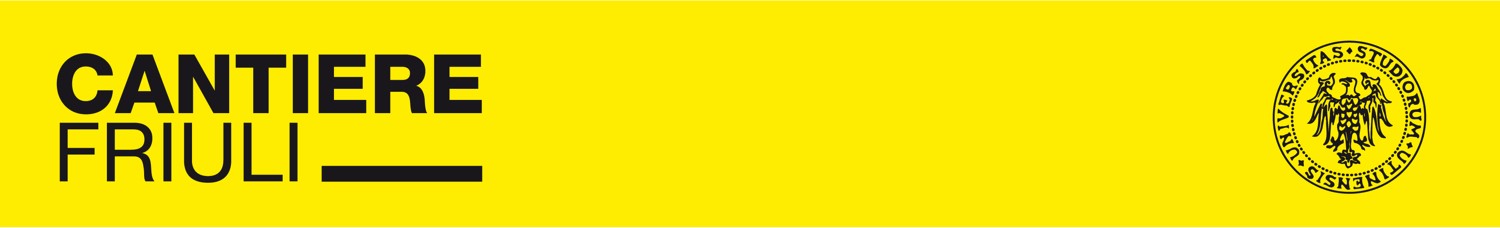 Progetti in Partnership in corso
Comune di Basiliano

In data 9 novembre 2018 l’Amministrazione comunale di Basiliano ha convocato un Consiglio comunale straordinario aperto alla cittadinanza invitando Cantiere Friuli a presentarsi illustrando le finalità del progetto e le possibili collaborazioni. 

Il primo cittadino Marco Del Negro ha espresso il proprio interesse e la volontà dell’intera giunta comunale a formalizzare la collaborazione con Cantiere Friuli con un’attenzione particolare alle aree di interesse dell’Officina Persone, Comunità e Servizi Sociosanitari e dell’Officina Demografia e Territorio.
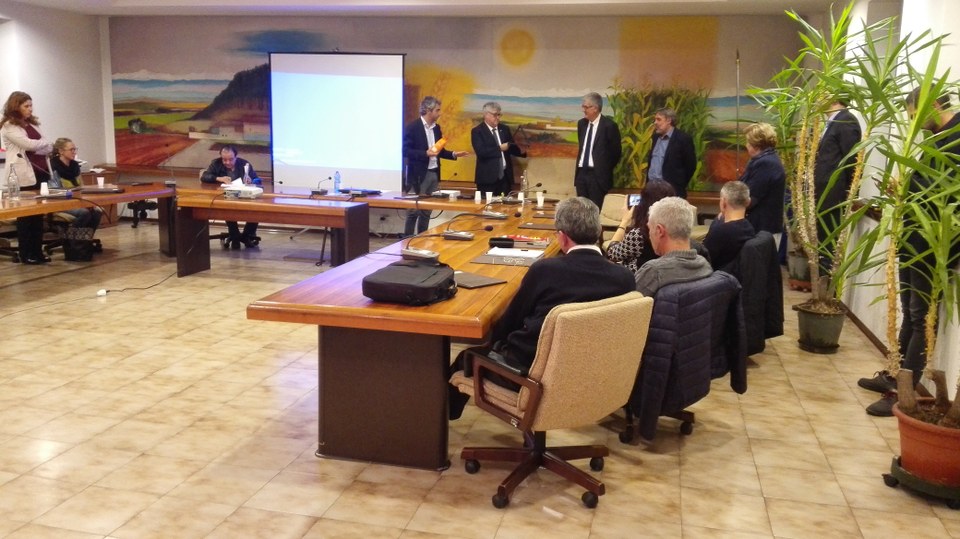 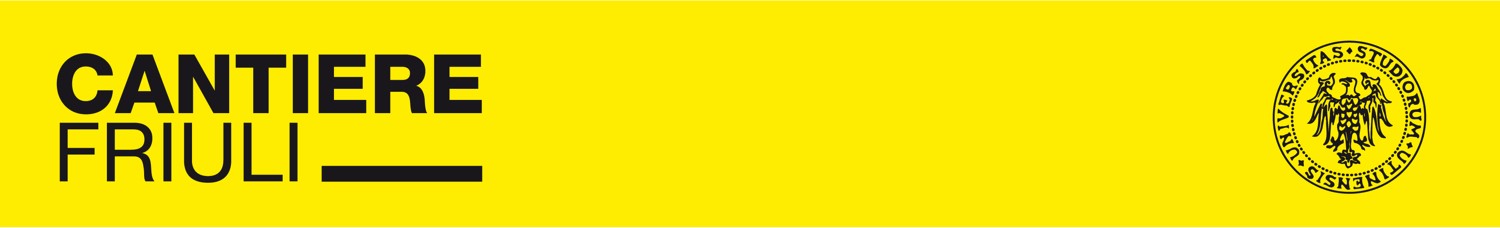 Progetti in Partnership in corso
Comune di Udine

Nel maggio scorso in occasione dell’evento “Universitudine” è stata presentata la possibilità di far maturare la città di Udine facendola diventare una città universitaria d’eccellenza.
 
Questo autunno sono iniziati gli incontri con il Sindaco Fontanini per la stesura di un accordo di collaborazione tra Università di Udine e Comune che preveda l’attivazione di una serie di misure e iniziative utili a poter considerare Udine “città universitaria” a tutti gli effetti.
 
Il successivo step sarà l’inserimento di Udine all’interno di un network internazionale di città universitarie di eccellenza (Unitown).
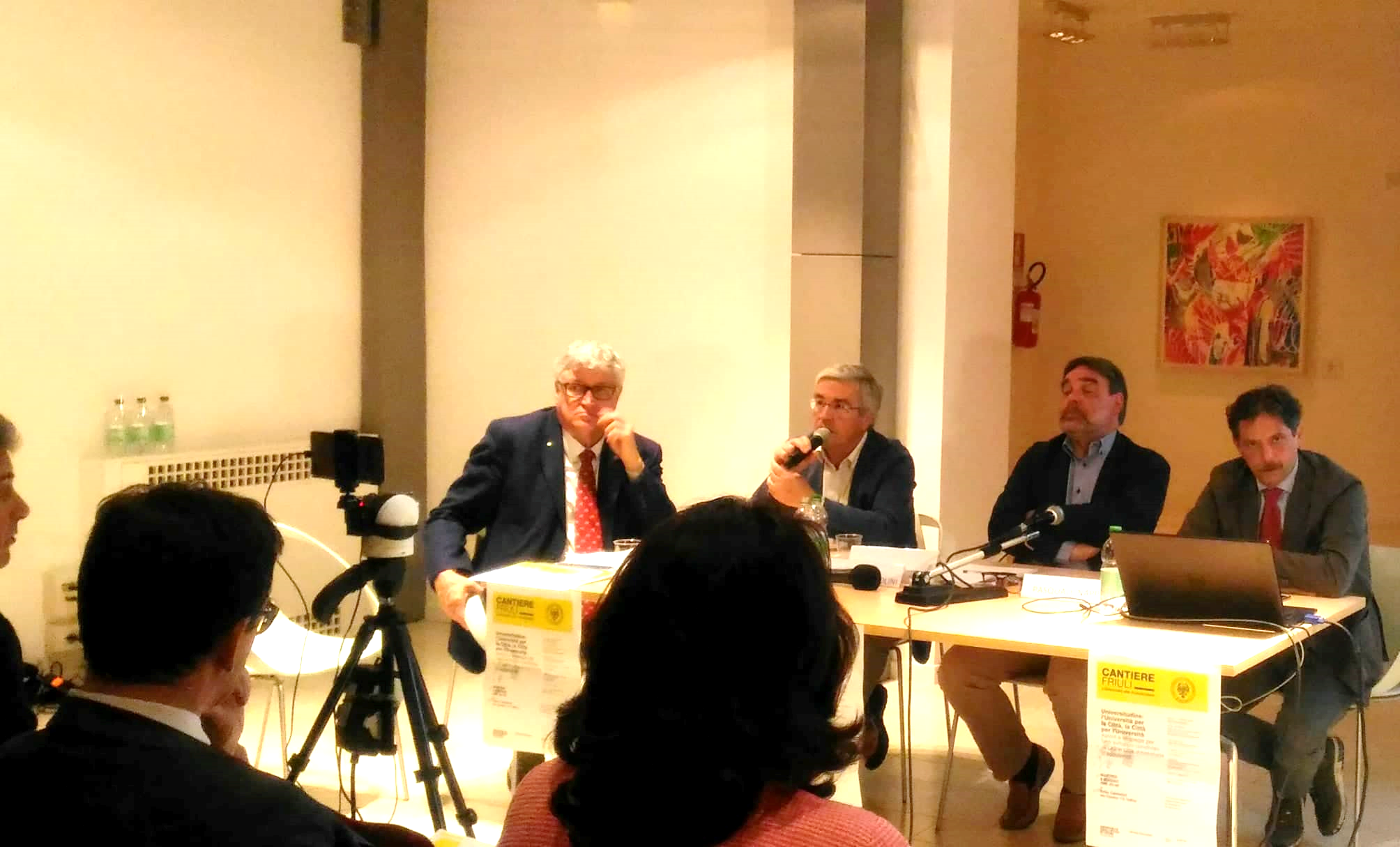 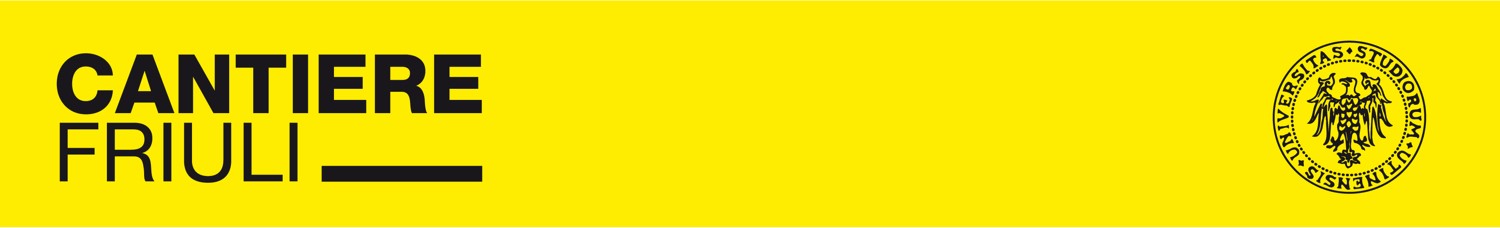 IL LAVORO DELLE OFFICINE
LE ″PIETRE ANGOLARI″ - I ″CJANTONÂI″
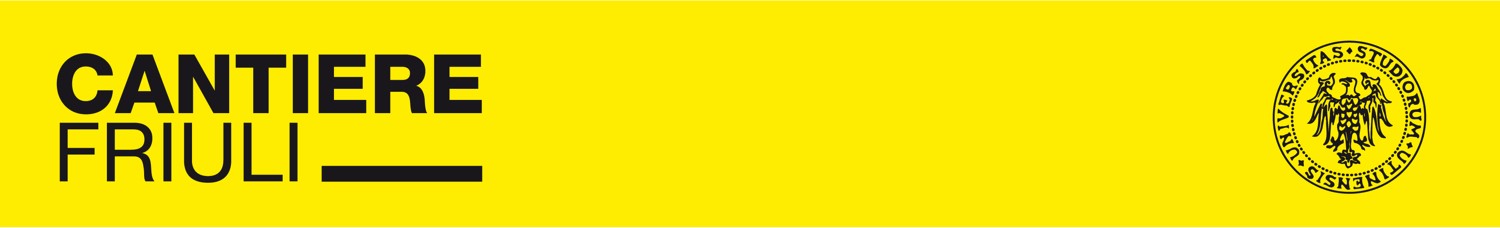 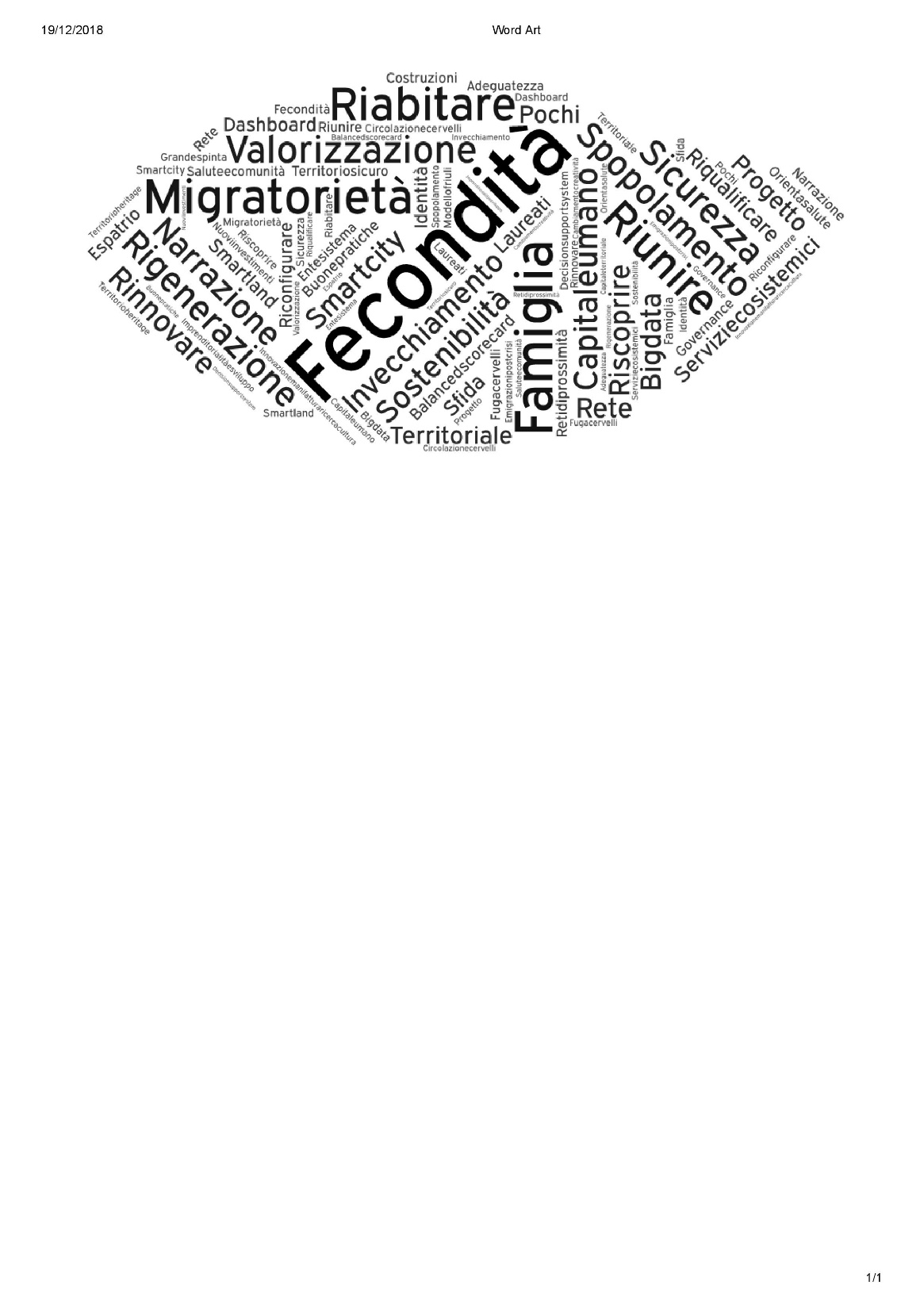 OFFICINA DEMOGRAFIA E TERRITORIO
FECONDITÀ 

SPOPOLAMENTO 

MIGRATORIETÀ
CAPITALE UMANO

FAMIGLIA

INVECCHIAMENTO
OFFICINA DEMOGRAFIA E TERRITORIO
EMIGRAZIONI POST-CRISI

POCHI LAUREATI

CIRCOLAZIONE DI CERVELLI
FUGA DI CERVELLI

INTENZIONE ALL’ESPATRIO

NUOVI INVESTIMENTI
OFFICINA NUOVI FATTORI PRODUTTIVI E NUOVA IMPRENDITORIALITA’
IMPRENDITORIALITÀ E SVILUPPO

INNOVAZIONE TRA MANIFATTURA, RICERCA E CULTURA
TERRITORIO E HERITAGE

CAMBIAMENTO E CREATIVITÀ
OFFICINA RIGENERARE IL CAPITALE TERRITORIALE
TERRITORIO SICURO 

COSTRUZIONI, AMBIENTE E 
TERRITORIO 

SFIDA
CAPITALE TERRITORIALE 

MODELLO FRIULI 

GRANDE SPINTA
OFFICINA RIGENERARE LA CITTÀ E IL TERRITORIO
BOSCOREGIONE
RIGENERAZIONE

SOSTENIBILITÀ

SERVIZI ECOSISTEMICI
SICUREZZA

VALORIZZAZIONE

NARRAZIONE
OFFICINA RIGENERARE LA CITTÀ E IL TERRITORIO
LA CITTA’ INCLUSIVA
RIUNIRE

RISCOPRIRE

RICONFIGURARE
RINNOVARE

RIABITARE

RIQUALIFICARE
OFFICINA SISTEMI INFORMATIVI E DATI PER IL TERRITORIO
DECISION SUPPORT SYSTEM

BALANCED SCORECARD

DASHBOARD
PROGETTO TERRITORIALERRITORI

SMART LAND E SMART CITY

BIG DATA
OFFICINA PERSONE, COMUNITA’ E SERVIZI SOCIOSANITARI
SALUTE E COMUNITÀ

RETI DI PROSSIMITÀ
BUONE PRATICHE

ORIENTA SALUTE
OFFICINA AUTONOMIA E ISTITUZIONI
IDENTITÀ

GOVERNANCE

ADEGUATEZZA
RETE

ENTE-SISTEMA
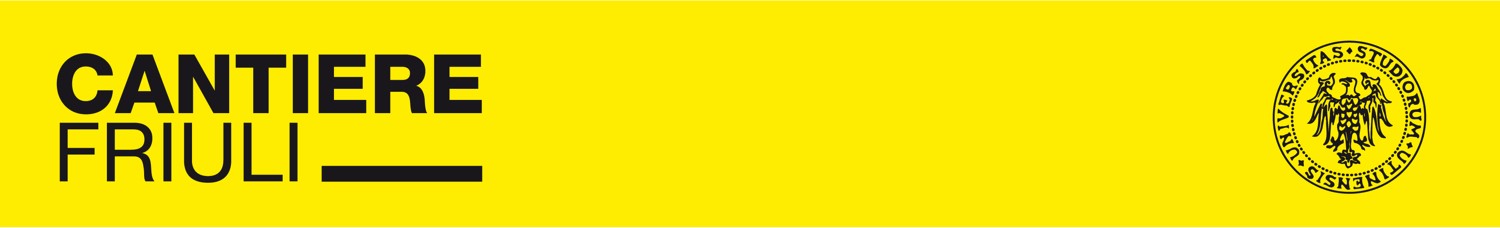 IL LAVORO DELLE OFFICINE
I ″MATTONI″ - I ″MADONS″
QUADERNI DI CANTIERE
LIBRI MASTRI
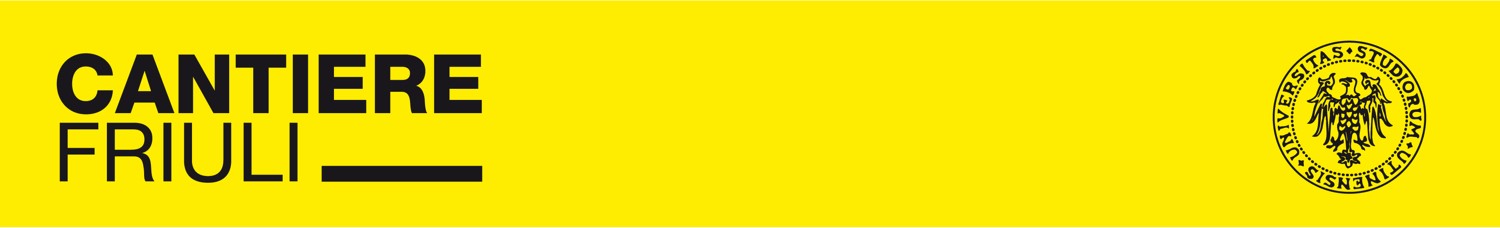 ″QUADERNI DI CANTIERE″ E ″LIBRI MASTRI″
  IN PRODUZIONE


L’UNIVERSITÀ PER IL FRIULI
UN CANTIERE DI IDEE PROGETTI E BUONE PRATICHE

OFFICINA DEMOGRAFIA E TERRITORIO
OFFICINA RIGENERARE E RECUPERARE IL CAPITALE TERRITORIALE
OFFICINA AUTONOMIA E ISTITUZIONI
OFFICINA RIGENERARE LA CITTÀ E IL TERRITORIO
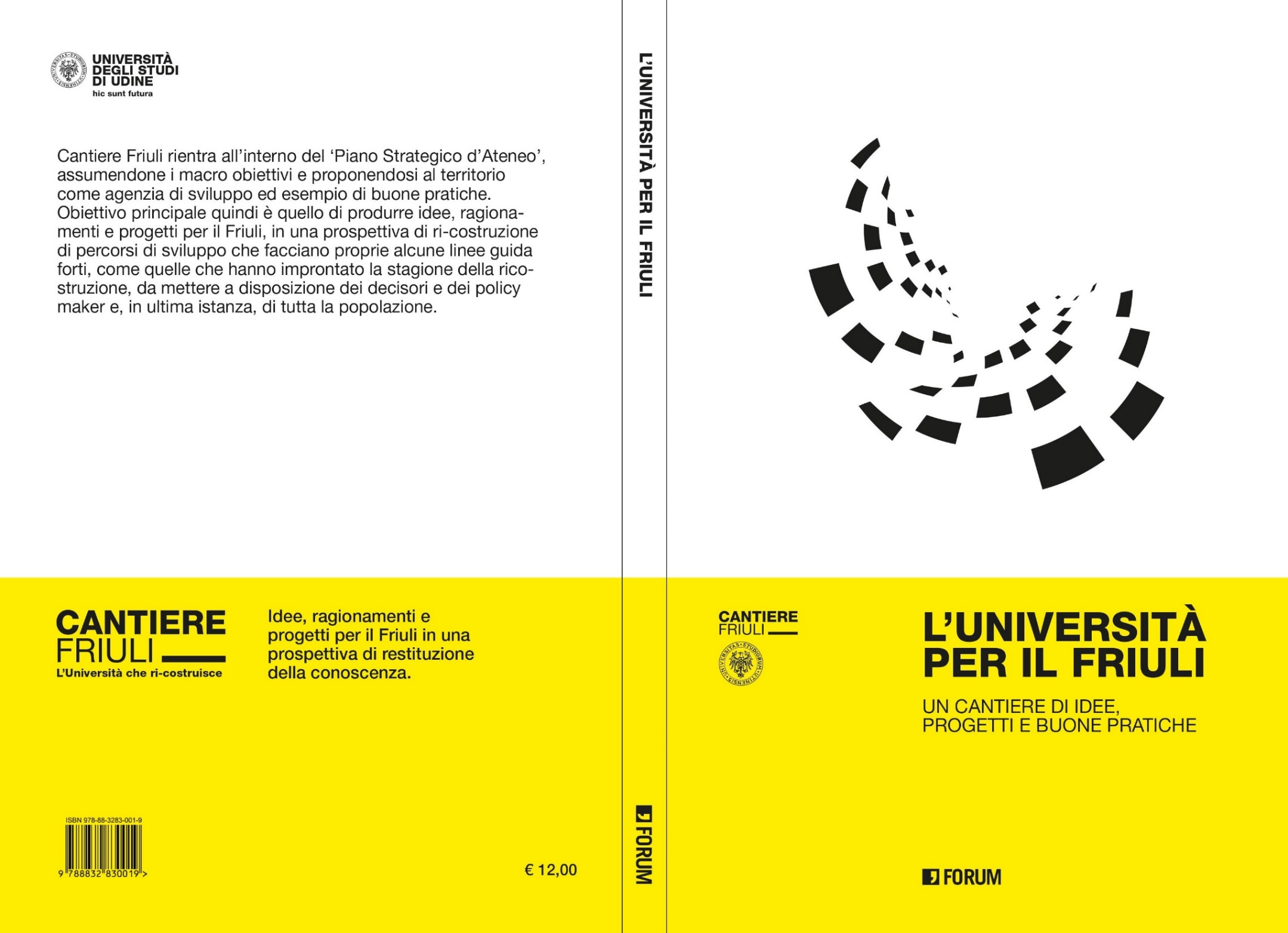 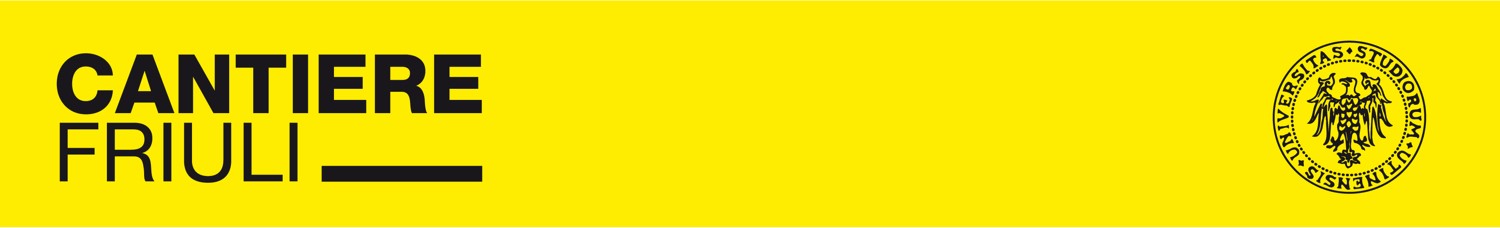 I PROSSIMI APPUNTAMENTI DI CANTIERE FRIULI
Presentazione pubblica piattaforma Orienta Salute - Officina Persone, comunità, servizi sociosanitari
Workshop Boscoregione - Officina Rigenerare la città e il territorio
Condivisione pubblica dei primi risultati - Officina Nuovi fattori produttivi e nuova imprenditorialità
Incontro pubblico ″Giovani e Famiglia″ - Officina Demografia e territorio
Seminario ″Funzioni amministrative e servizi pubblici locali: la sfida dell’adeguatezza″ -
Seminario ″Verso nuovi paradigmi di governance locale″ - Officina Autonomia e istituzioni
Evento pubblico Firma accordo UniUD – Comune di Udine
Seminario itinerante ″La città inclusiva″
Convegno pubblico sui risultati Officina Autonomia e Istituzioni
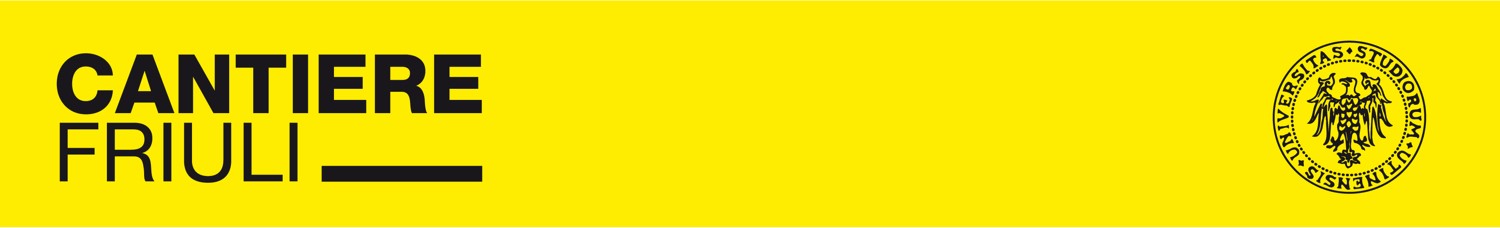 LE OFFICINE DEL FUTURO
OFFICINA MONTAGNA

OFFICINA BASILIANO

OFFICINA IL FRIULI CHE VORREI
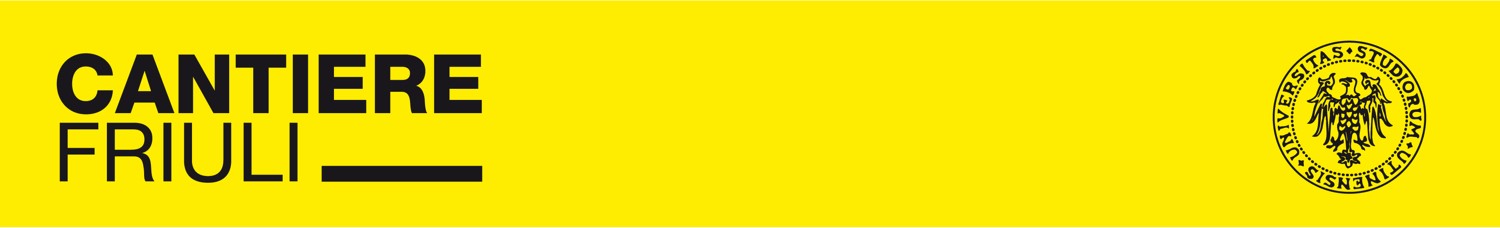 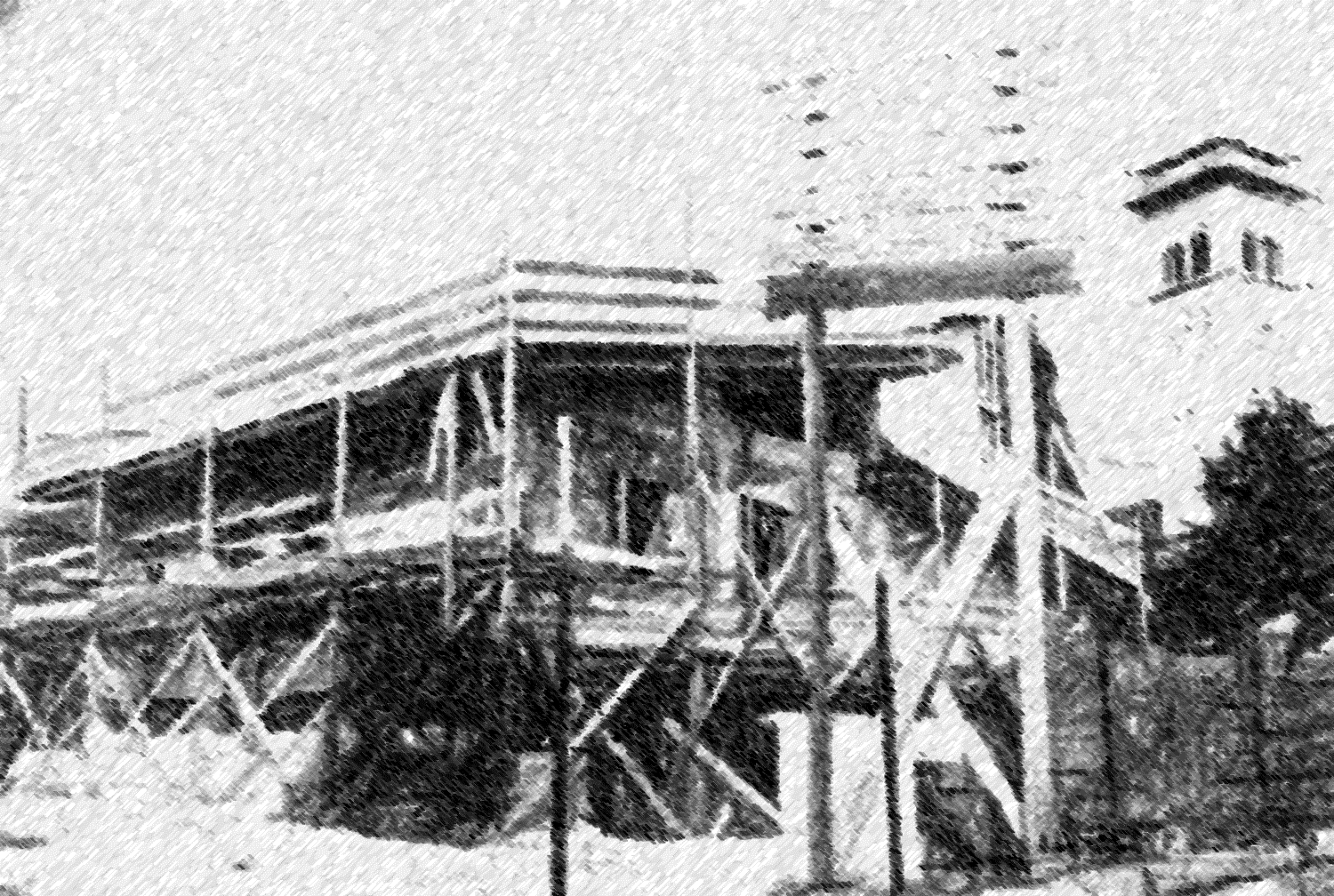 GRAZIE PER L’ATTENZIONE